Chính tả
LƯƠNG NGỌC QUYẾN
Đọc bài chính tả
Lương Ngọc Quyến 

Lương Ngọc Quyến là con trai nhà yêu nước Lương Văn Can. Nuôi ý chí khôi phục non sông, ông tìm đường sang Nhật Bản học quân sự, rồi qua Trung Quốc mưu tập hợp lực lượng chống thực dân Pháp. Ông bị giặc bắt đưa về nước. Chúng khoét bàn chân ông, luồn dây thép buộc chân vào xích sắt. Ngày 30-8-1917, cuộc khởi nghĩa Thái Nguyên do Đội Cấn lãnh đạo bùng nổ. Lương Ngọc Quyến được giải thoát và tham gia chỉ huy nghĩa quân. Ông hi sinh, nhưng tấm lòng trung với nước của ông còn sáng mãi.
Theo Lương Quân
2
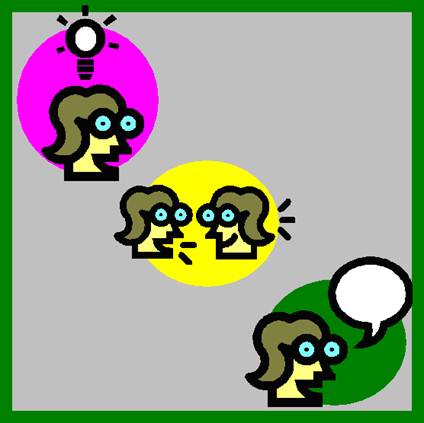 Trình bày hiểu biết của em
 về Lương Ngọc Quyến?
Lương Ngọc Quyến sinh năm 1885, mất năm 1917.
Ông là con trai của nhà yêu nước Lương Văn Can.
Ông tham gia cách mạng và bị giặc bắt giam.
 Ngày 30/8/1917 ông được giải thoát và tham gia chỉ huy nghĩa quân ở Thái Nguyên.
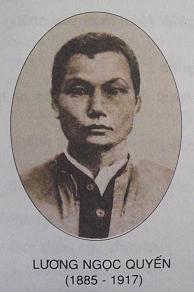 3
Lương Ngọc Quyến
   Lương Ngọc Quyến là con trai nhà yêu nước Lương Văn Can. Nuôi ý chí khôi phục non sông, ông tìm đường sang Nhật Bản học quân sự, rồi qua  Trung Quốc mưu tập hợp lực lượng chống thực dân Pháp. Ông bị giặc bắt đưa về nước. Chúng khoét bàn chân ông, luồn dây thép buộc chân vào xích sắt. Ngày 30-8-1917, cuộc khởi nghĩa Thái Nguyên do Đội Cấn lãnh đạo bùng nổ. Lương Ngọc Quyến được giải thoát và tham gia chỉ huy nghĩa quân. Ông hi sinh, nhưng tấm lòng trung với nước của ông còn sáng mãi.
Theo Lương Quân
Viết bảng con
Lương Ngọc Quyến
lực lượng
4
xích sắt
khoét
Lương Văn Can
Nghe - viết bài chính tả vào vở
Bài tập
Bài 1: Ghi lại phần vần của những tiếng in đậm trong các câu sau:
a/ Trạng nguyên trẻ nhất của nước ta là ông Nguyễn Hiền, đỗ đầu khoa thi năm 1247, lúc vừa 13 tuổi.
b/ Làng có nhiều tiến sĩ nhất nước là làng Mộ Trạch, xã Tân Hồng, huyện Bình Giang, tỉnh Hải Dương: 36 tiến sĩ.
5
Nêu mô hình cấu tạo tiếng?
Cấu tạo tiếng bao gồm:
 âm đầu- vần- dấu thanh
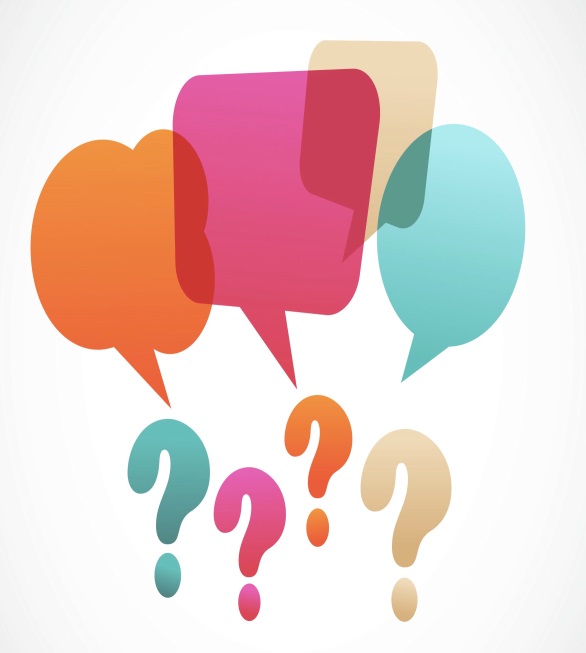 Trình bày cấu tạo của vần?
Cấu tạo vần gồm các bộ phận:
Âm đệm- âm chính- âm cuối
6
Bài 2: Chép vần của từng tiếng vừa tìm được vào mô hình cấu tạo vần dưới đây:
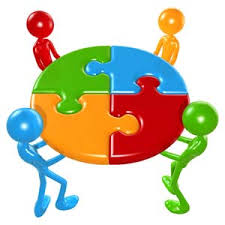 7
Bài 2: Chép vần của từng tiếng vừa tìm được vào mô hình cấu tạo vần dưới đây:
8
Ôn lại cấu tạo tiếng và vần
Chuẩn bị bài: 
Nhớ – viết: Thư gửi các học sinh
01/09/2023
Giáo viên: Quan Văn Thắng
9